Green Plana
Creating green community of tomorrow
Get ahead of the trend 
Build-your-own-house approach
Green Plana
Innovative Development
Ownership Structure
Green Project &Finance Ltd
Owner/Sponsor
EUR 25 million
Green Plana EOOD
Project Company
The Business Model
We sell land plots to individual investors so they can build their own houses
We take care of the coherent architectural design of the houses and the whole project
We will develop the engineering infrastructure, financed by the residents
We will stay as services provider when the project is fully developed
Project Overview
Innovative Development: 
enabling investors to build their own houses by keeping coherent design of the project
Infrastructure and construction will be financed by the individual investors
Concept: 
creating a green community of about 500 families at first stage by providing necessary services and infrastructure
Invested Equity: 
about EUR 25 million
Asset: 
About 2,000 decars of urbanised land with no encumbrances or liens
Location: 
next to the village of Plana - half an hour  from Sofia, 20 minutes from Borovets Ski Resort, 10 minutes from Belchin Banya Spa Resort and Iskar lake
The Project on Individual Level
Innovative Approach: 
Build-your-own-house approach
Land plots of minimum 500 m2 – flexible size of  the individual investment i.e. the smallest size of property will be comparable as an amount invested to an average apartment in Sofia
Coherent external appearance of the project – 15 to 20 models of house designs
Coherent socio-economic profile of residents – middle and upper-midle class
Time span of up to 5 years for building the houses
Excellent investment opportunities – early buyers can expect great appreciation of their rather modest investment in 5 to 7 years horizon
The Project on Individual Level
The Aim Is Serviced Community: 
In the property there is an existing water supply and electricity line
Development of technical infrastructure – water supply and sewage (local waste water treatment plant), electricity, roads, telecommunication
Development of social infrastructure – kinder garden, community centre, shops, sport facilities (spa, gym, tennis court) medical cabinet etc.
Maintenance of common parts
Value added transportation services – in addition to the existing bus line we would provide shuttle to Sofia city centre each 30 minutes with an itinerary customised to the requirements of residents
Marketing Approach
On Domestic Market: 
Green Plana Ambassadors – opinion makers in different professional communities (bankers, lawyers, accountants, IT professionals, doctors etc.) will be offered the opportunity to come as groups of 10-20 individual investors with special discount price
Bulgarian genuine clients – age 30 - 45 
On Foreign Markets: 
Israel – 100 reservation fees paid by potential investors
Russia – diversifying the products offered - Bulgarian property with a new profile will be offered
Gulf Area, England, Austria, Spain – communities with interest for living in Bulgaria from the third age.
Current Status
Approximately EUR 25 million Euro has been invested so far
The property being about 2,000,000 m2 has a valid detailed zoning plan (PUP)
The  land is fully owned by the project company with no encumbrances or liens
Land value today – EUR 35 per m2 (valuation done by CBRE)
Building  rights for more than 2.4 million m2
500 plots will be sold as first step to Build Your Own Home type of individual investors
3000 houses are planned in several steps
Competitive Advantages of the Project
Prime  location within exclusive green area
225 days of sun
An opportunity for 150 m2 house on 500 m2 plot for a price of about EUR 80,000
A house for the price of an apartment
Exclusive  gated community  which provides security and quality of life
Full modern infrastructure 
Community services and leisure facilities
Unique product that does not exist in Bulgaria
SWOT Analysis
Handling Threats and Weaknesses
Attractive penetration price is the adequate tool to deal with ahead of market situation
Private shuttle with customised itinerary, provided by the service company would change the perception of the distance
Managing the project development in phases would limit the inconveniences for the residents related to the construction process
Depending on the number of residents the infrastructure will either rely on the village of Plana or an autonomous system will be developed
Senior Management
Initiator, President of Green Plana – Mr. Avinoam Katrieli
Vice Presidents  – Mr. H. Alkobi, Mr. O. Dori
Project Manager – Mr. E. Magrisso
Consultants:
Marketing Advisor – Mr. E. Egozi
Financial and Banking Advisor – Mr. Y. Yordanov, Mr. T. Hume
Legal Advisers – Adv. B. Etzion, Israel, Adv. D. Nikolova, Bulgaria
Project Architects – S Architectural Team Ltd., Mr. Lubumir Stanislavov
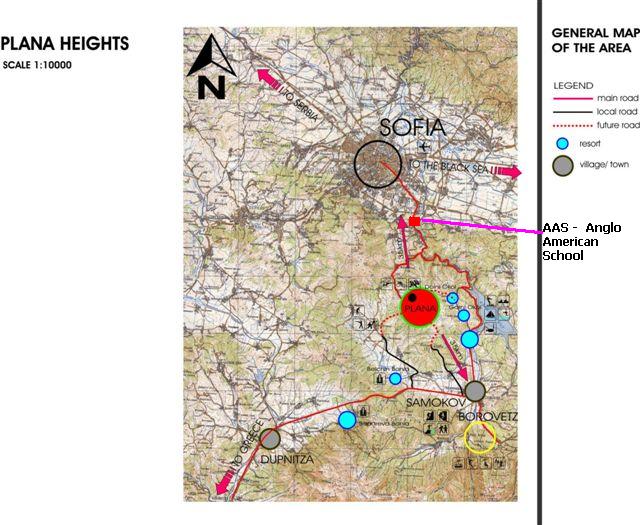 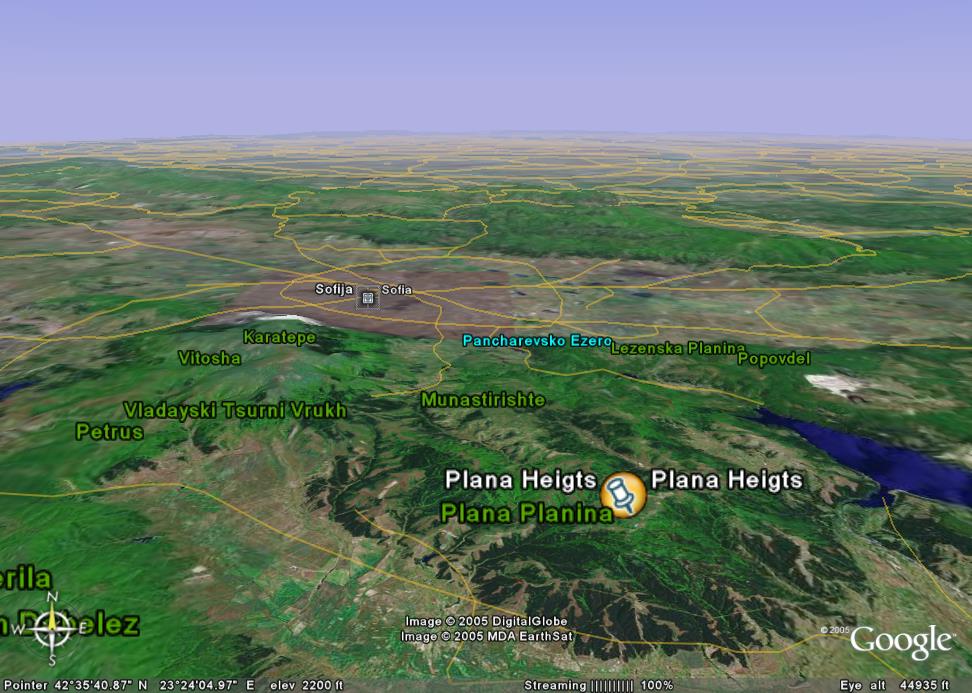 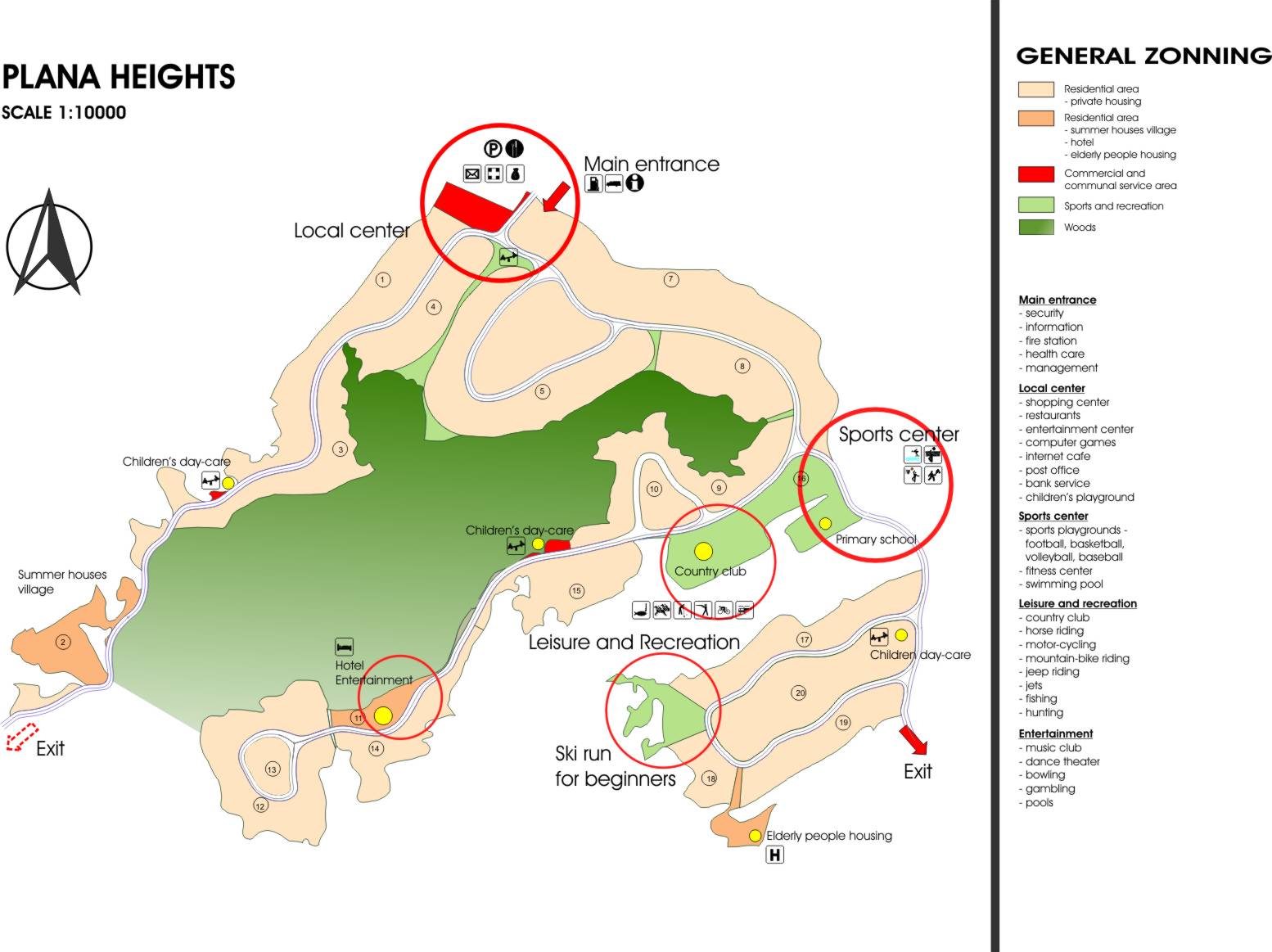 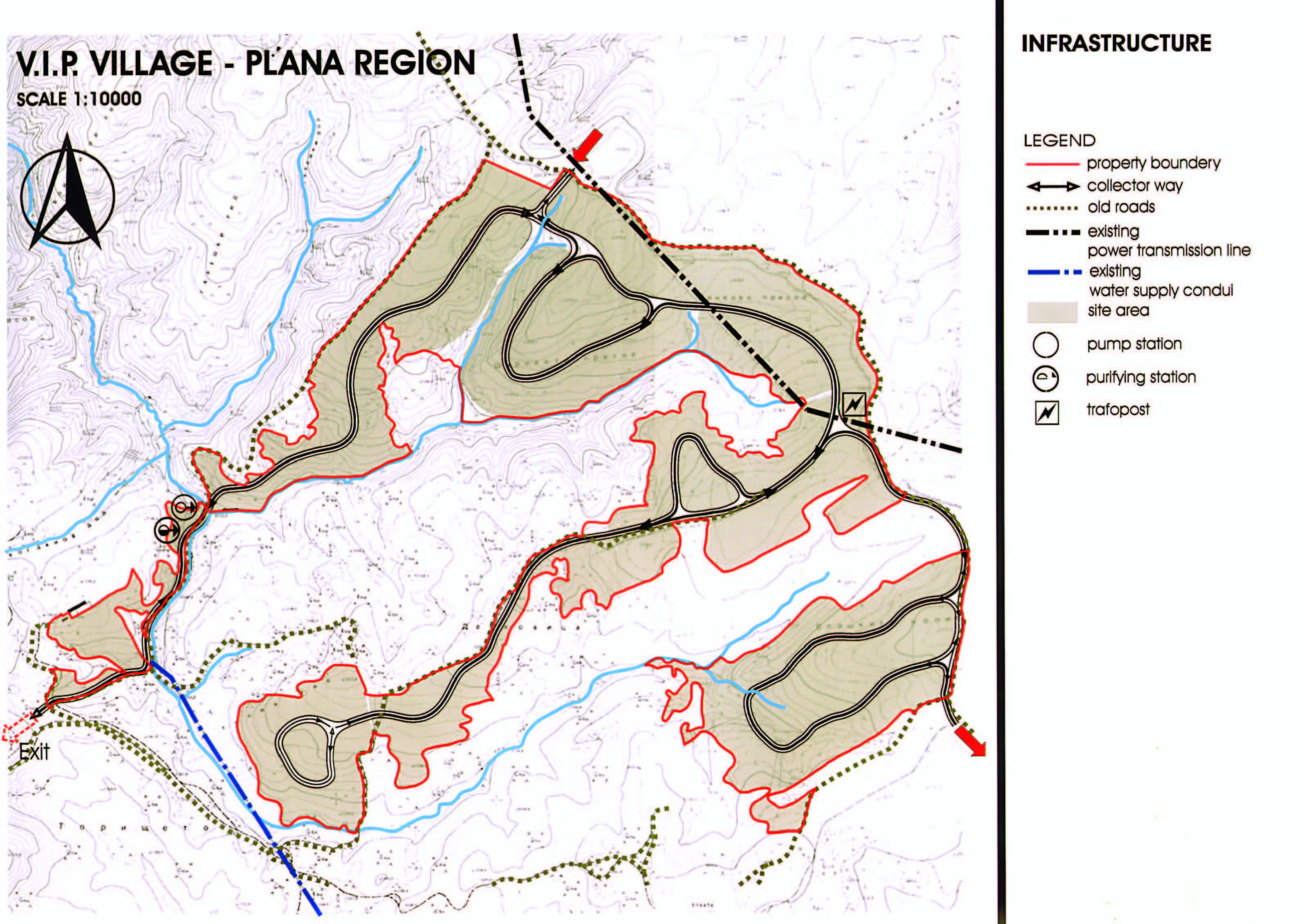 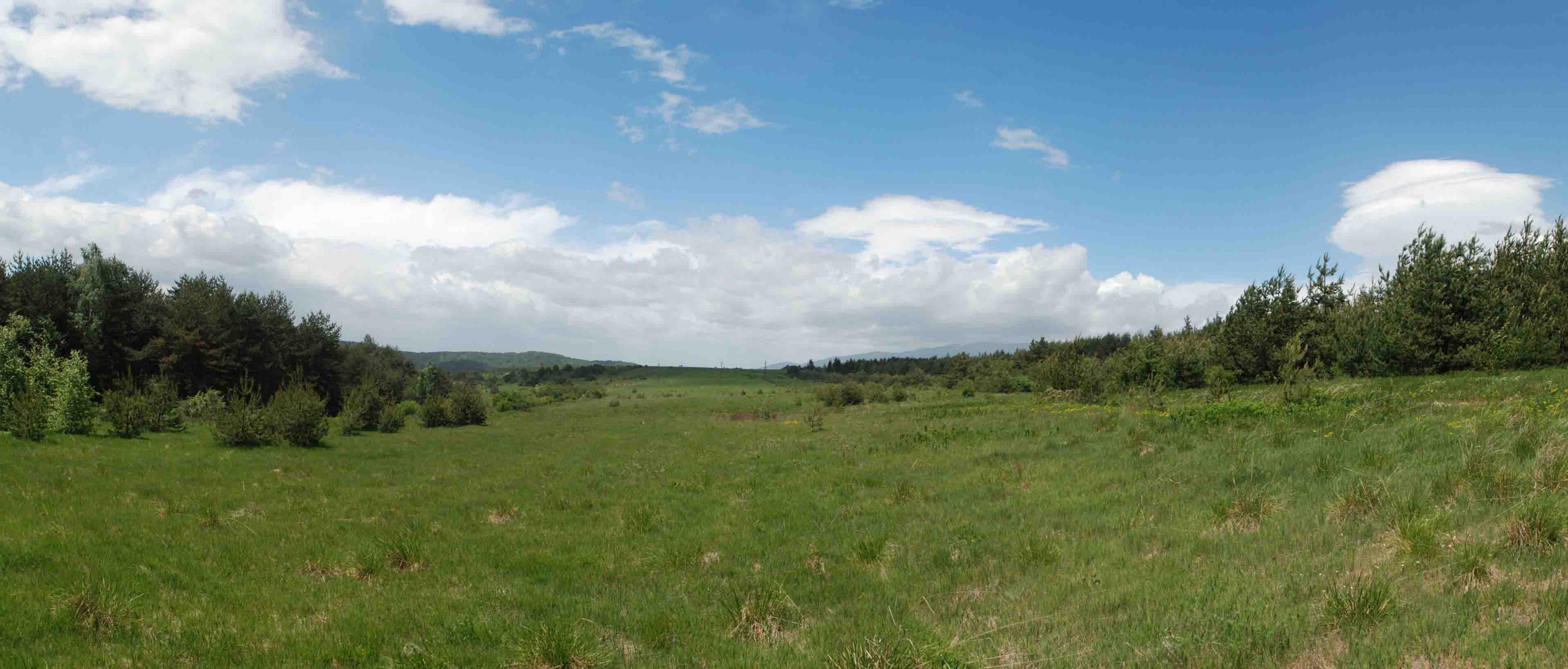 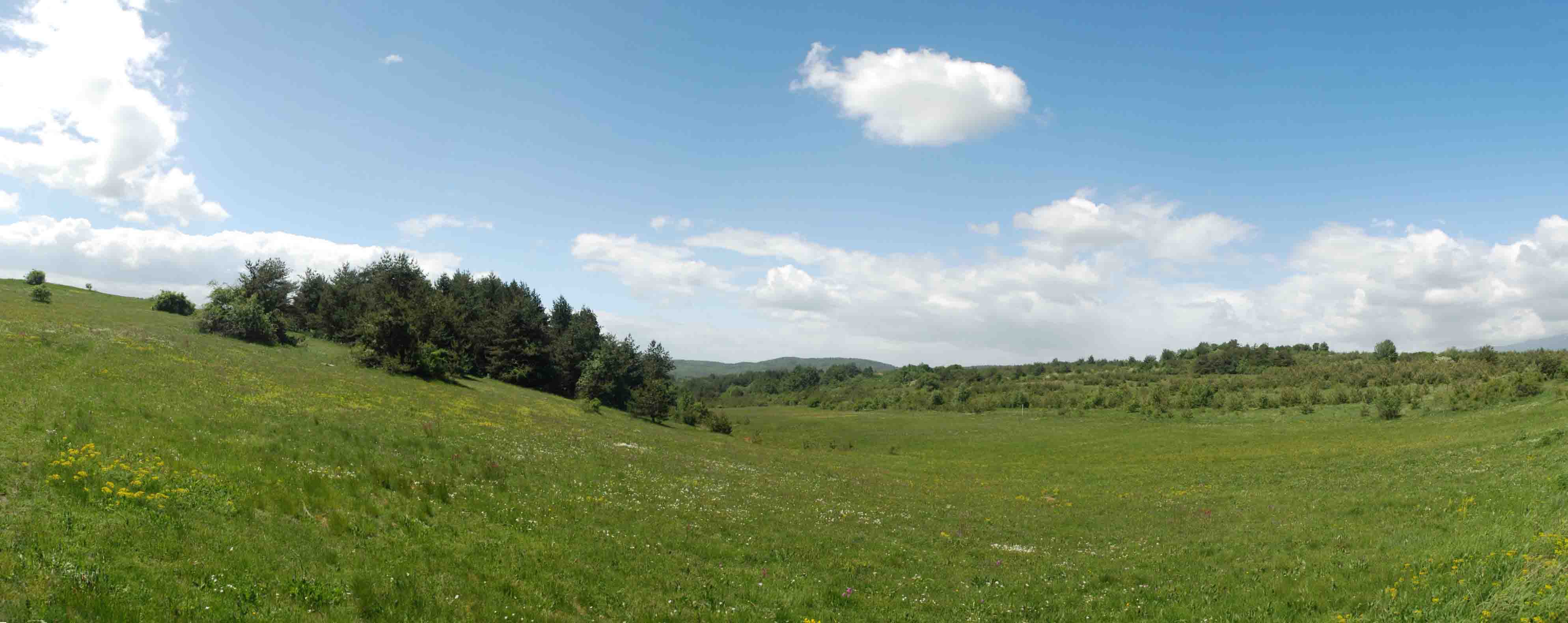 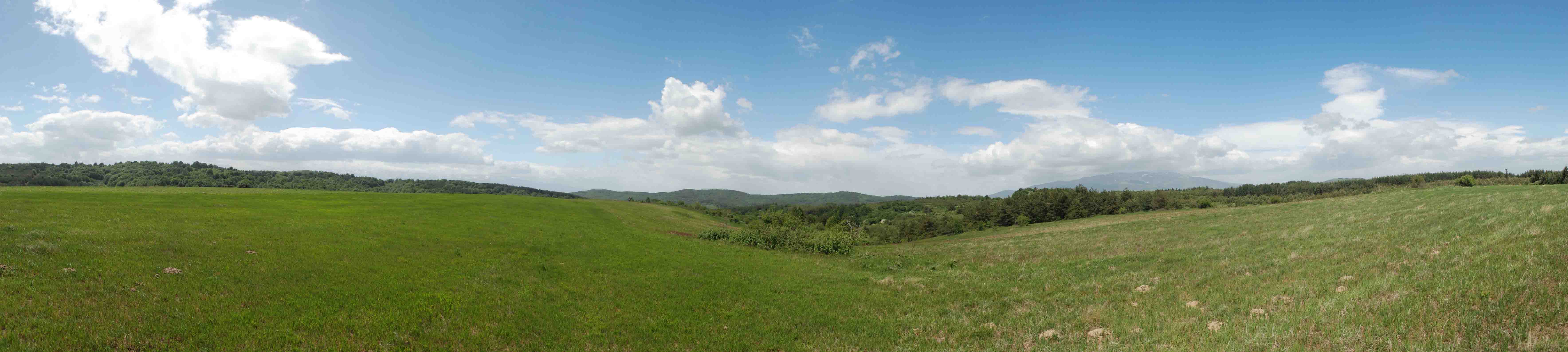